Комитет по инвестиционным банковским продуктам
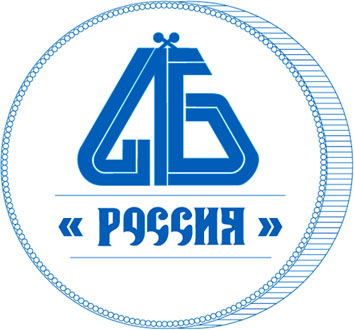 Стандартизации договорной документации в части взимания комиссий за досрочное погашение кредитов
Для Заседания Комитета в расширенном составе 
8 октября 2020
1
Управление рисками и комиссия за досрочный возврат
Системное управление процентными рисками банковской книги – одно из приоритетных направлений и для профессиональных ассоциаций банков и для Банка России
Плата за досрочный возврат – важнейший фактор управления процентными рисками
8 октября 2020
2
Правовой статус комиссии за досрочный возврат
Возможность взимания допускается ГК РФ для коммерческих кредитов*
Варианты установления изложены в Правилах СРО НФА** и подкреплены экономическим обоснованием***
Обоснованность подтверждается актуальной судебной практикой (см. след. слайд)
* В случае предоставления кредитов в целях, связанных с осуществлением предпринимательской деятельности, если соответствующие комиссии предусмотрены условиями договора (подтверждено письмом Банка России от 05-35/6877 от 18.09.2020)
** «Правила управления процентным риском, риском ликвидности и рисками от встроенных опциональностей через надлежащее структурирование кредитных продуктов», разработанные «Национальной финансовой ассоциацией (саморегулируемой некоммерческой организацией)» при участии представителей Банка России (№ 27/19-СД
24.12.19
*** Изложено в Разделе 7 «Экономическое обоснование кредитных плат в рамках российского правового поля для использования при рассмотрении вопросов о законности их взимания»
8 октября 2020
3
Пример судебной практики (плата за досрочный возврат)
Экономическая суть, доказывающая обоснованность: 
Экономия на процентных платежах (благо для заёмщика).
Плата за досрочный возврат меньше чем процентные платежи, которые были бы начислены при отсутствии досрочного погашения
Ставка по кредиту 9%*
Плата за досрочный возврат 5% годовых
Определение Верховного суда РФ № 307-ЭС19-15070 от 19.09.2019
8 октября 2020
4
* Уровень процентной ставки в кредитном договоре, как и размер платы за досрочный возврат, не обязательно являются фиксированными значениями и могут определяться в зависимости от значений определенных рыночных индикаторах
Дальнейшие шаги
Различные варианты комиссии за досрочное погашения целесообразно детализировать на уровне профессиональных ассоциаций банков, продолжив конструктивный диалог с Банком России*
Это уменьшит правовые риски
Указанные варианты планируется включить в Стандарт договорной документации по синдицированному кредиту
* См. письмо Банка России от 05-35/6877 от 18.09.2020 «О взимании платы за досрочное погашение кредитов (в ответ на письмо Исх. № 02-05/547 от 30.07.2020): Принципы и стандарты структурирования кредитных сделок по данному вопросу, позволяющие уменьшить сопутствующие правовые риски, могут быть выработаны на уровне профессиональных ассоциаций банков в соответствии с нормами действующего законодательства
8 октября 2020
5